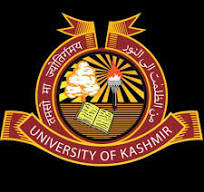 Paper ID -
ISSMD - 2024
Department of Physics, University of Kashmrir Srinagar India.
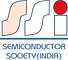 Title of the Paper
XXXX Kumara, YYYYY, ZZZZ, KKKKa, *
a Author’s Affiliation
b Author’s Affiliation
*Corresponding Author’s mail id
Heading-1
Heading-2
technique.
Thin CZTSSe film was deposited on glass, glass/ Mo, glass/ ITO and Si Se atmosphere in the graphite box. 
450 °C and was hold for  20 min.
The.
Successfull removal of binary phases was done by etching it with HCl (0.5 Mby for 10 and 30 seconds respectively.
to relatively high abundance of  Cu, Zn and Sn compared to In, Ga and Te. 
It absorption coefficient greater than 104 cm-1.
Due devices. 
The solar till date is 12.6 %.
CZTSSe can be,etc.
Heading-3
Heading-4
Heading-5
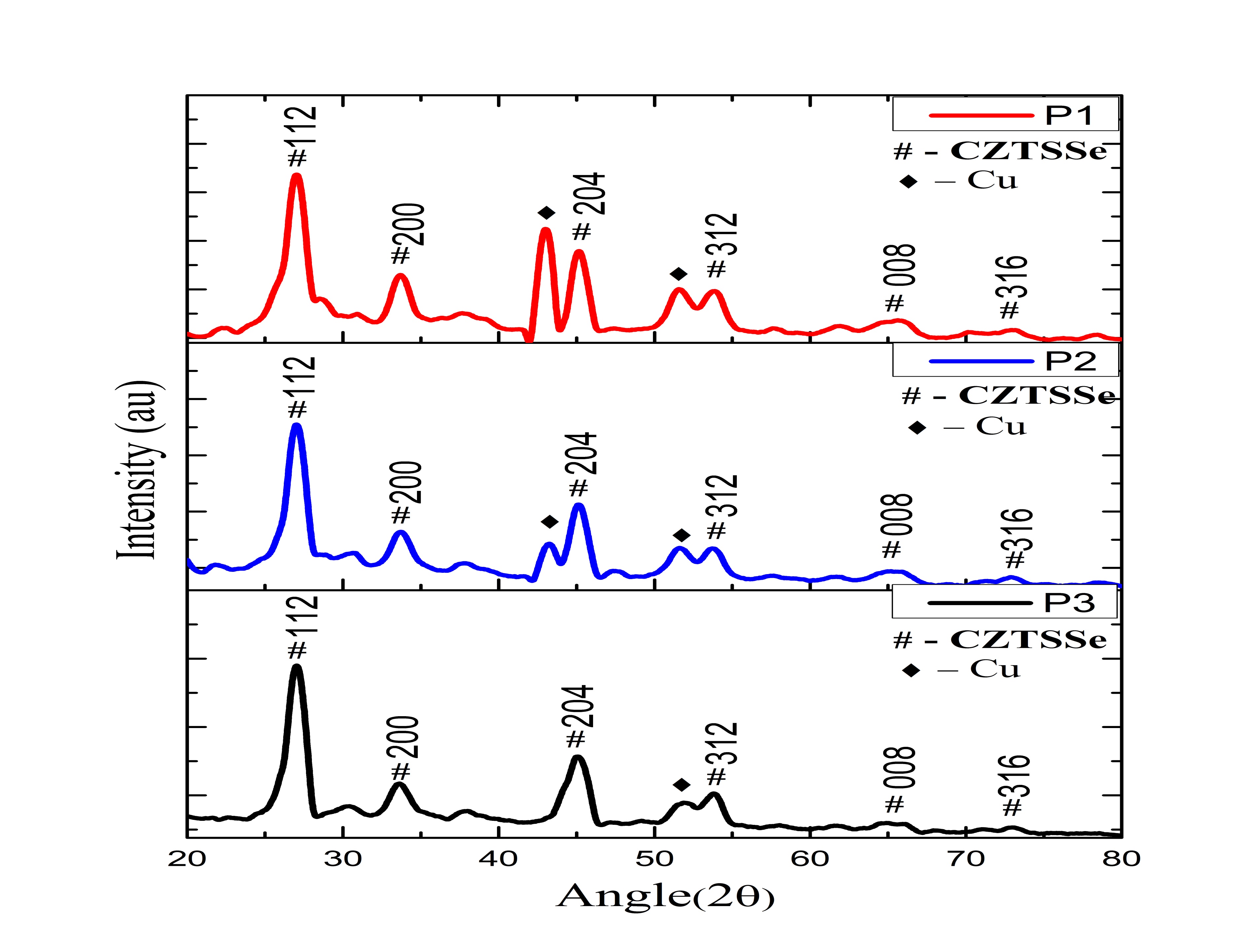 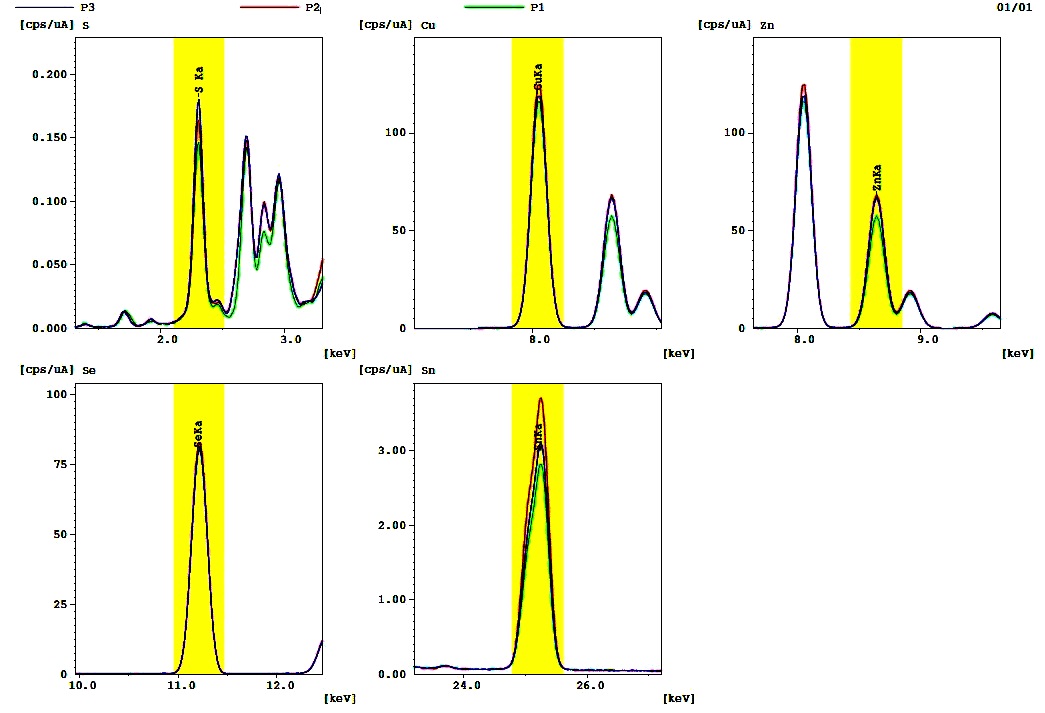 Heading-6
Heading-7
Heading-8
Peak shifts towards right from angle (2θ) 27.035  to  27.065 and  its crystallite size  increases from 0.163 nm  to 0.180  nm.
The intensity of  Cu decreases after treatment with HCl.
Successfull deposition of  CZTSSe  film using screen printing. 
The etching process has ben carried out using the solution of HCl
Acknowledgement